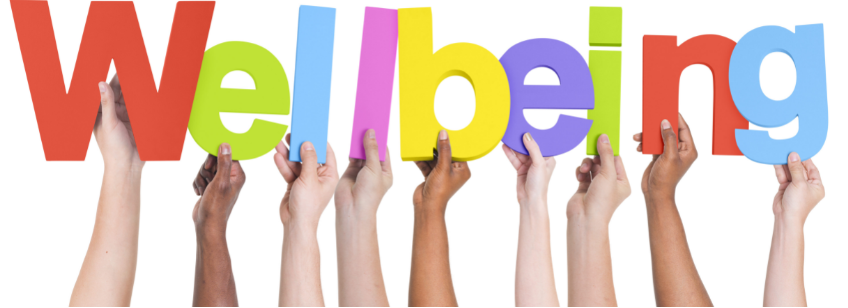 Always positive
Resilient
Why I think I should be aWellbeing AmbassadorI am
Kind and Caring
Helpful
The Wellbeing Garden is a happy placewhere we can talk and share our feelings and emotions.We could make some bird feeders to encourage the birds to visit the garden
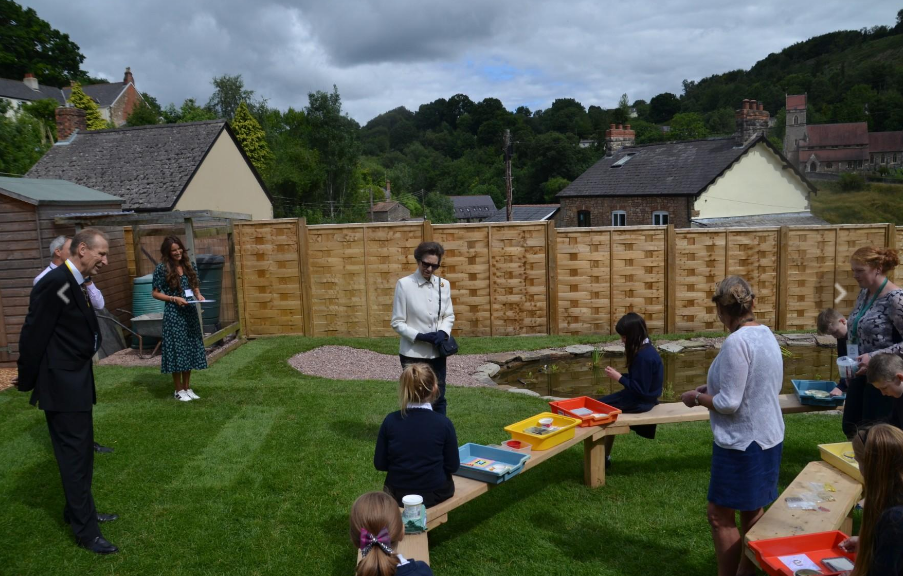 We all should be happy sometimes but other days we could feel sad and down 


If you needed to talk I would be there to listen 


I would listen to your opinions and what you think 


I work well with others in a team
I thought we could have a how you’re feeling board
We could have a box in each classroom with cards with emotions on and we put our emotions for the day on the board  so we know how people feel
Anxious
Sad
Happy
I can organise Events such as  
ANTI BULLIING WEEK  & CHILDREN IN NEED
Thank you for listening